第四章文化價值觀、社會責任、與企業倫理
授課教師：
管理學：餐旅服務業的加值應用2/e  李銘輝  主編；葉日武、林玥秀 著   前程文化出版
本章學習目標
1.
2.
3.
4.
5.
犯顏直諫？別傻了！
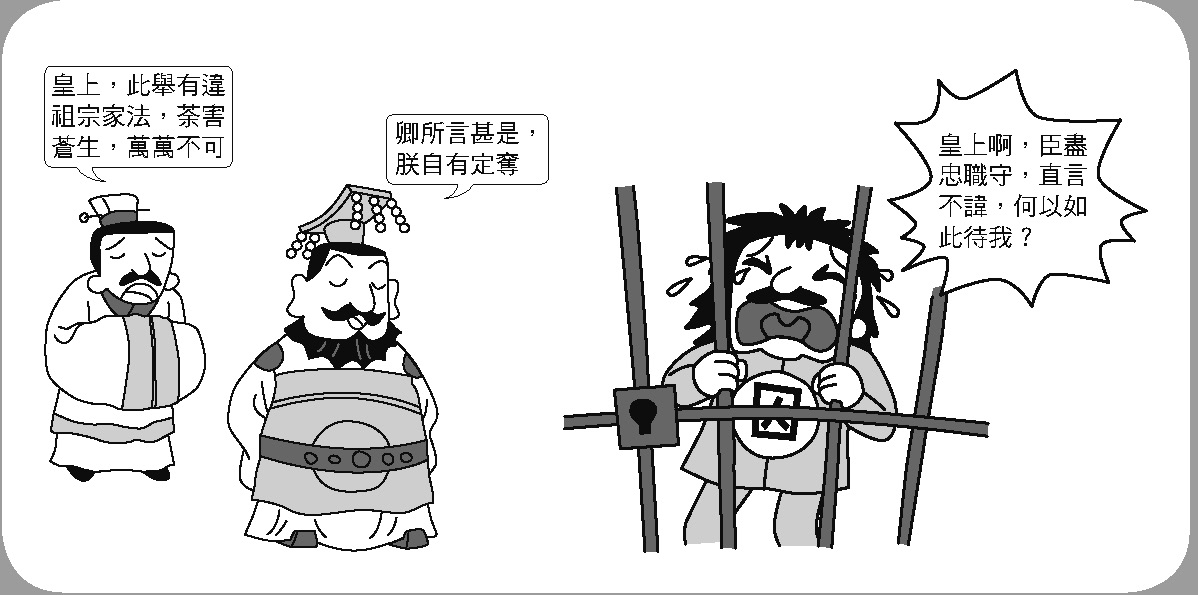 大部分主管都不喜歡部屬挑戰其權威
價值觀（values）與文化價值觀（cultural values）
有關價值觀的探討通常都著眼於特定事項，例如有學者專門探討金錢價值觀對員工態度與行為的影響，在文化價值觀方面也是如此
Hofstede的國家文化架構 1/3
文化價值觀區分為下列層面：
Hofstede的國家文化架構 2/3
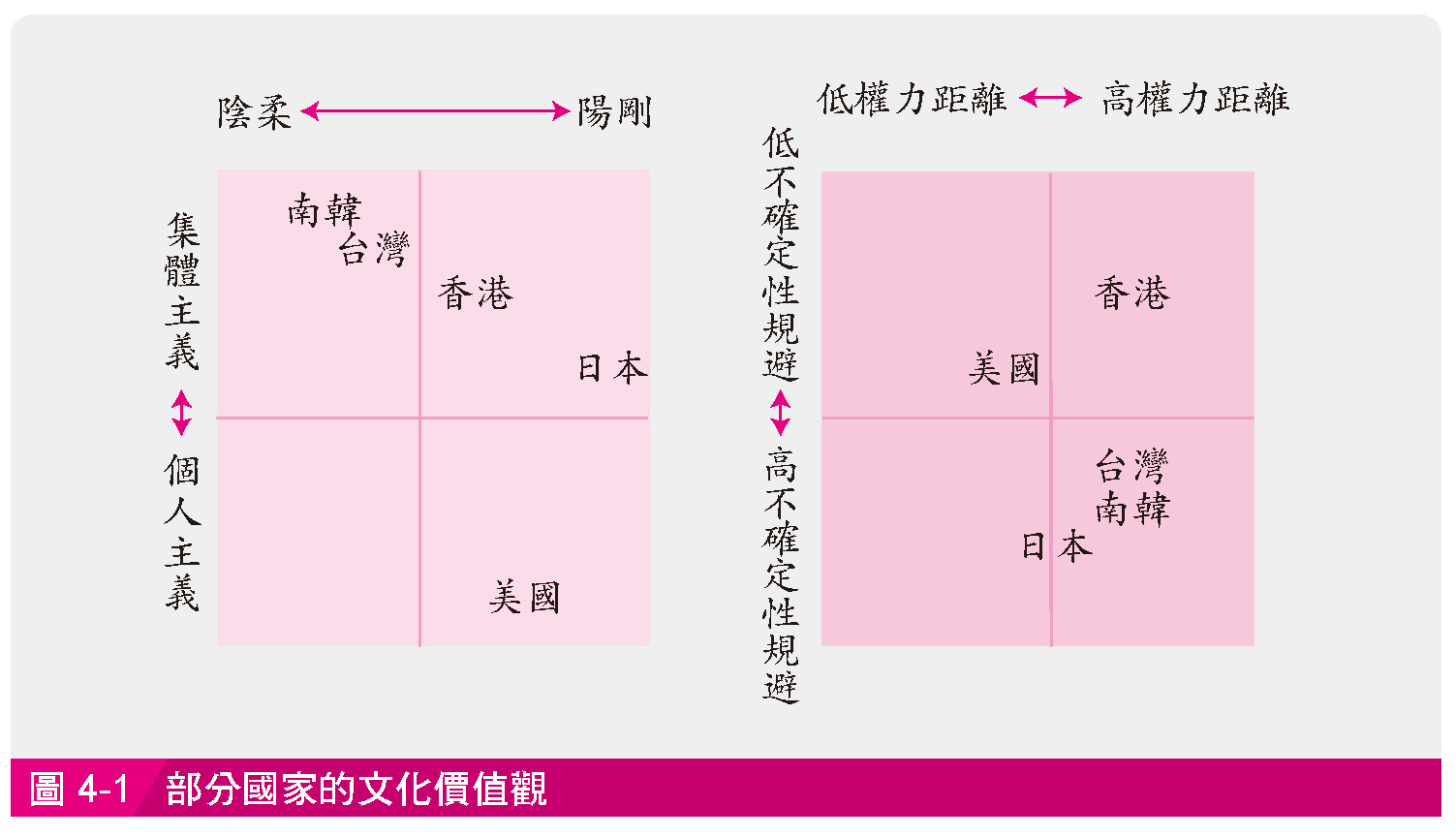 Hofstede的國家文化架構 3/3
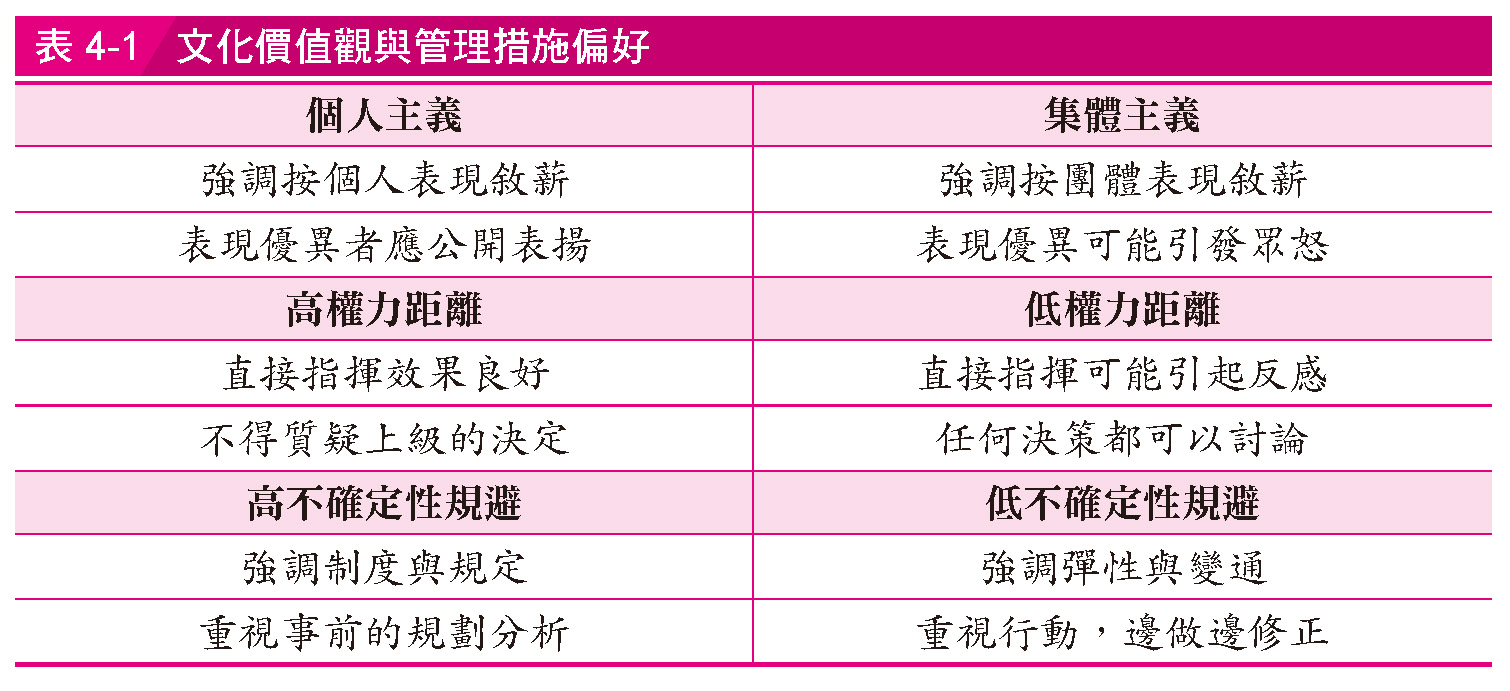 GLOBE架構 1/3
延續Hofstede的研究結果，以多元化的方法獲得更完整的發現，目的在於探討文化差異對於領導、其他管理層面、以及組織效能的影響
於1993年啟動，合計61個國家/地區，超過150位學者專家參與
GLOBE架構 2/3
九個文化層面：
GLOBE架構 3/3
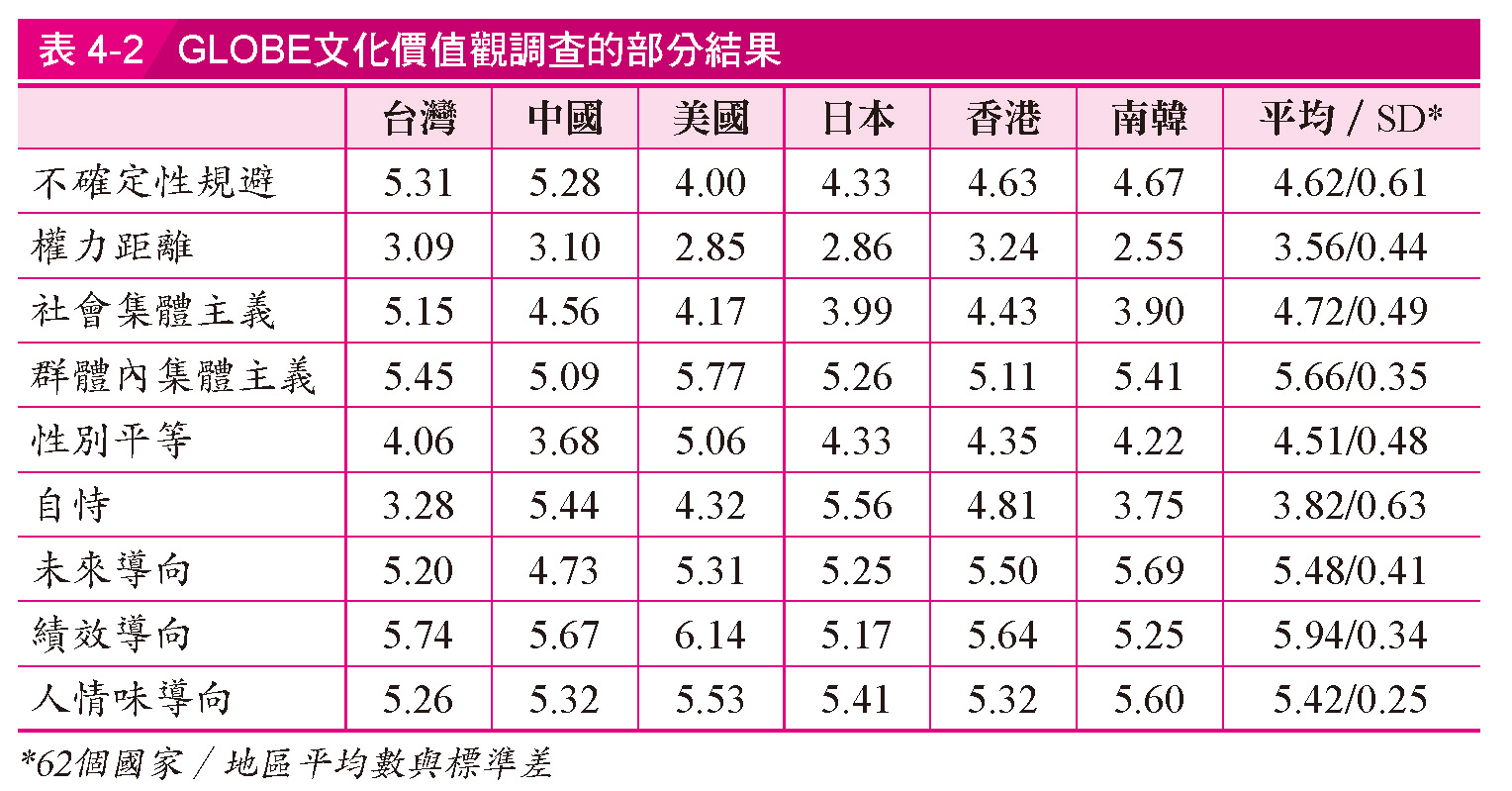 隨堂練習4-1
分別閱讀下列三個敘述句，然後在1到7之間圈選出最能反映您個人對這句話同意程度的數字：
組織應該訂出詳細規定來讓員工知道應該做哪些事情
部屬應該無條件的接受上司的命令
即使因而無法達成個人目標，個人還是應該效忠於所屬的群體
這三題是修改自GLOBE用以調查不確定性規避、權力距離、和社會集體主義的題目，請將您的得分與表4-2的資料比較，並歸納出您的價值觀在台灣和世界上屬於偏高或偏低。
補充資料
雖然研究顯示亞洲國家的權力距離並未明顯偏高，在日本式管理的全盛時期甚至有人主張日本企業採納「由下而上」的決策體制，隱喻其權力距離低於歐美
實際上亞洲國家的權力距離應該遠高於歐美，例如沿襲自日本的「軍事化管理」在歐美被視為不可思議，但在亞洲國家卻是生產/作業現場管理的主流
管理現場4-1無所不在的文化衝突！
文化差異包括Hofstede和GLOBE所探討的國家文化層面，以及宗教信仰、生活習慣、社會規範等等
文化差異經常引發衝突，極端情況會成為歐洲中世紀的宗教戰爭和近期法國查理週刊的喋血事件
小衝突無所不在，例如台北捷運電扶梯上自動靠右邊站、出了捷運騎小小黃（U-bike）等，都成為其他地區網路酸民譏諷的焦點
企業社會責任（corporate social responsibility；CSR） 1/3
兩種定義：
企業社會責任（corporate social responsibility；CSR） 2/3
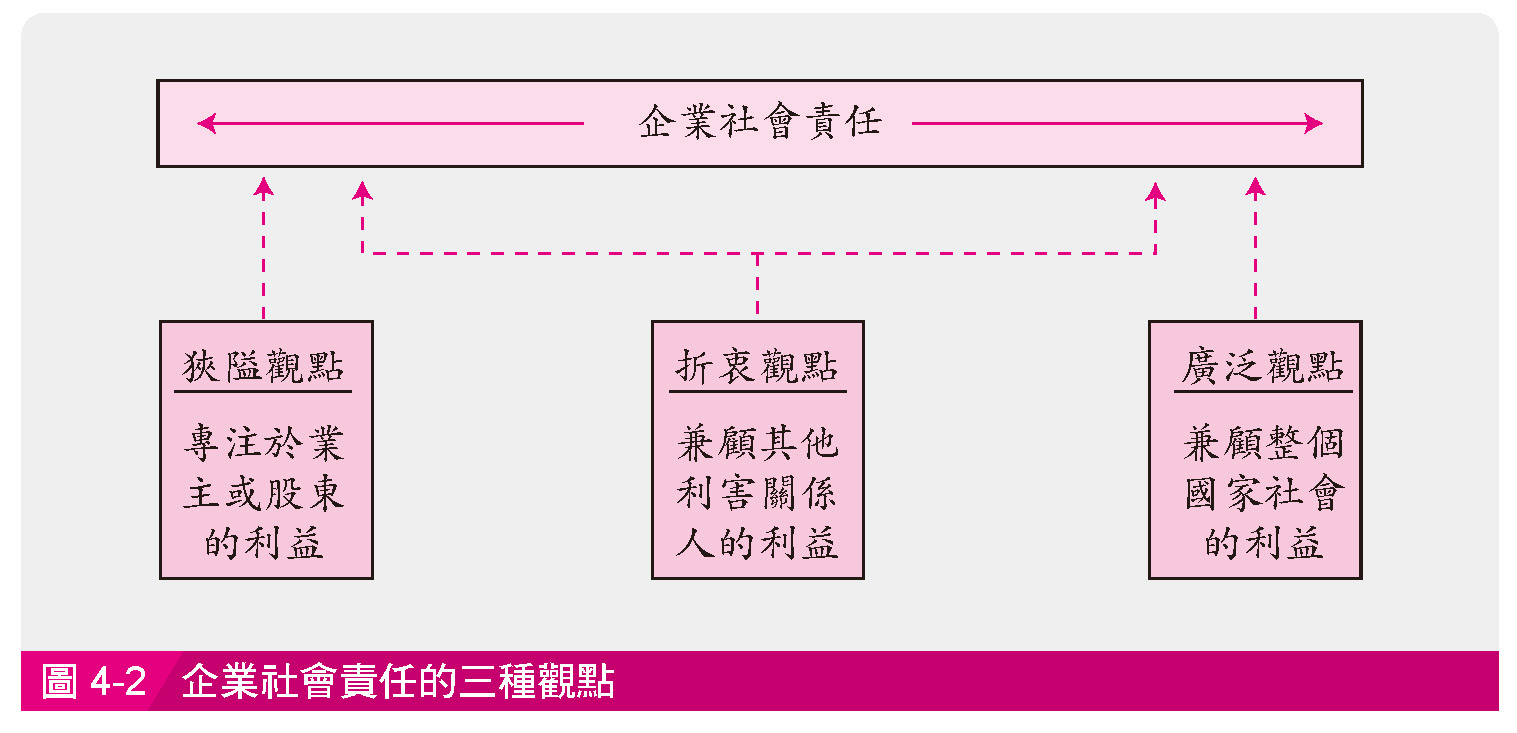 企業社會責任（corporate social responsibility；CSR） 3/3
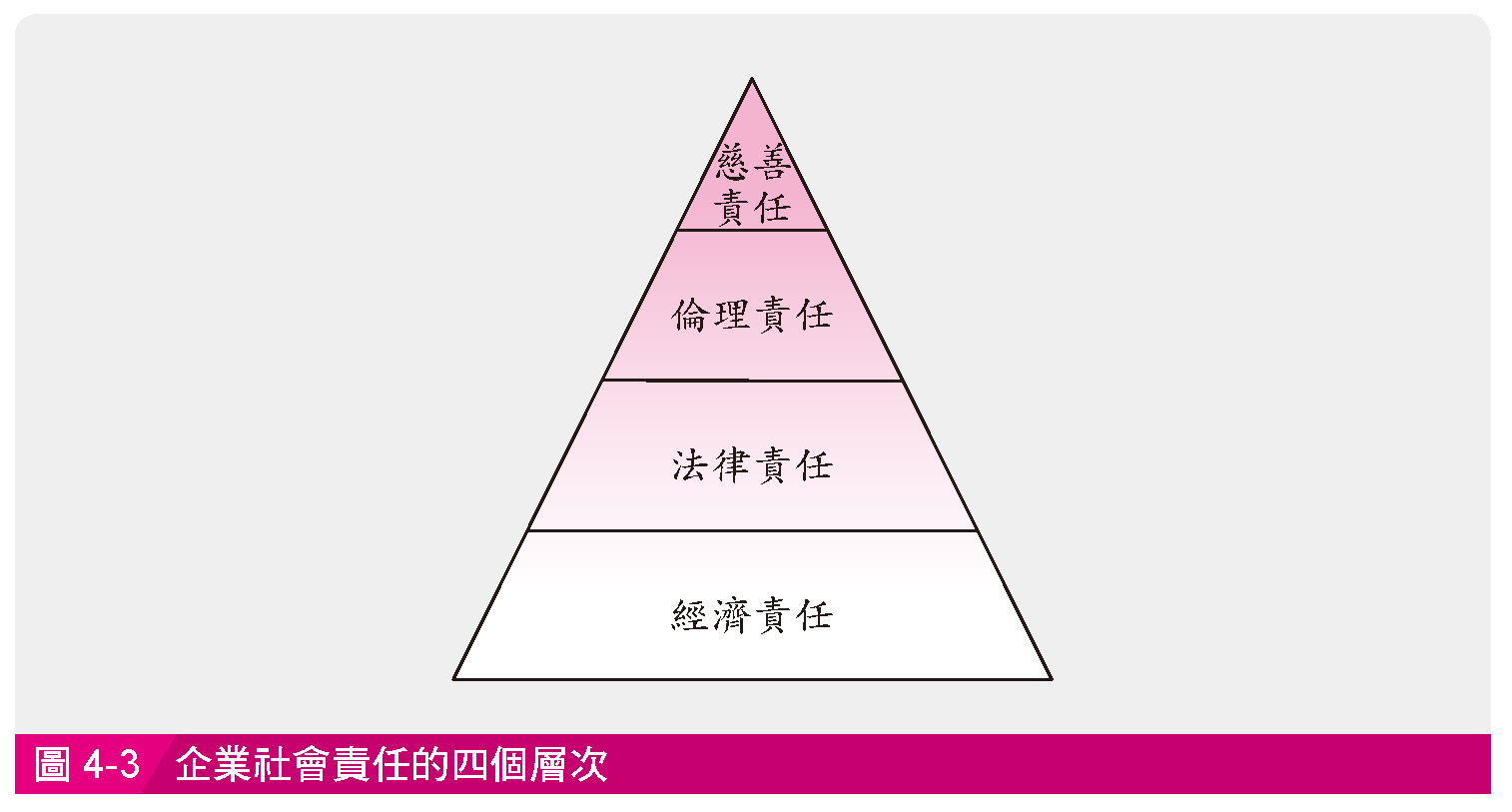 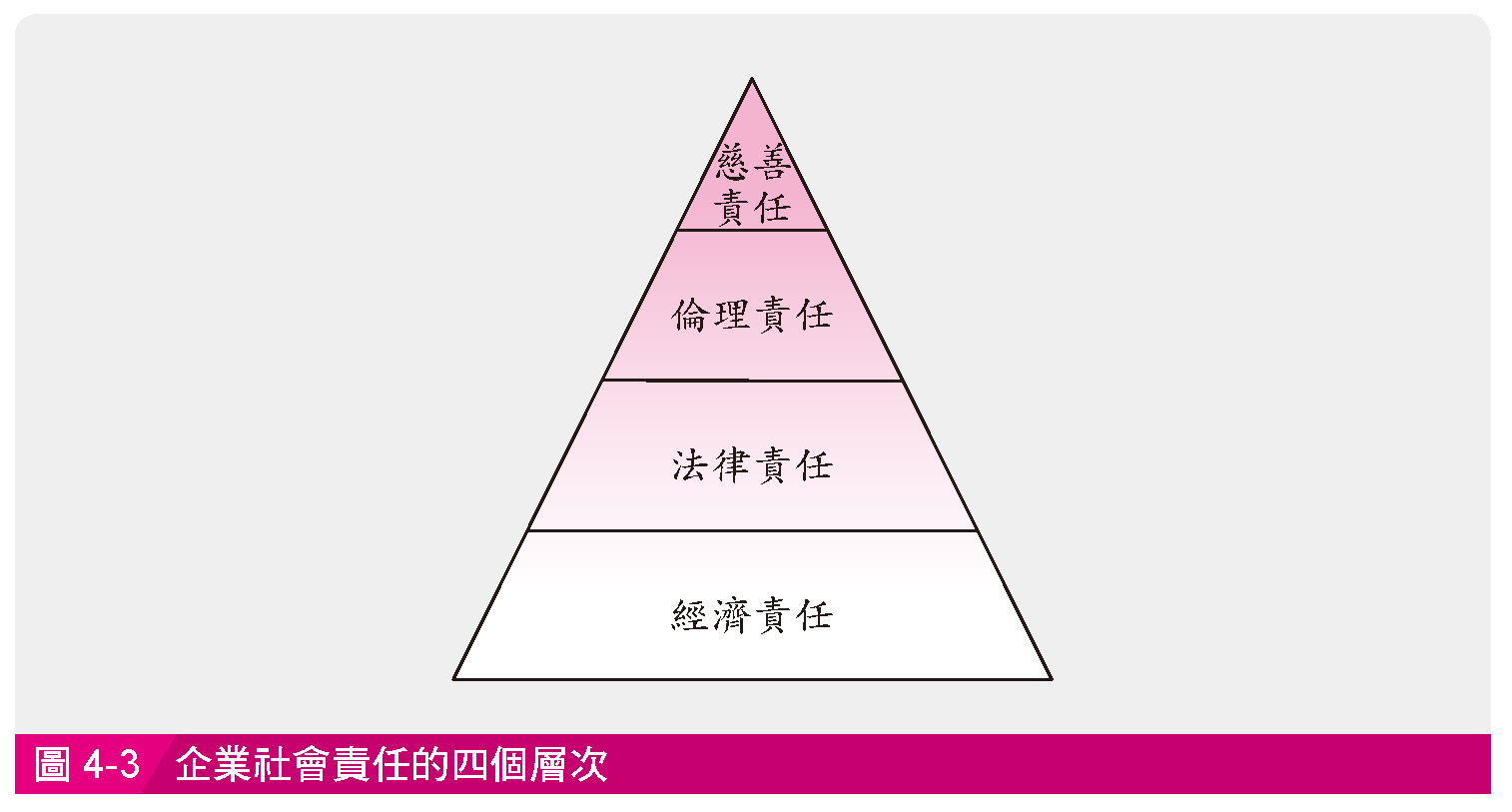 利害關係人利益的重要性
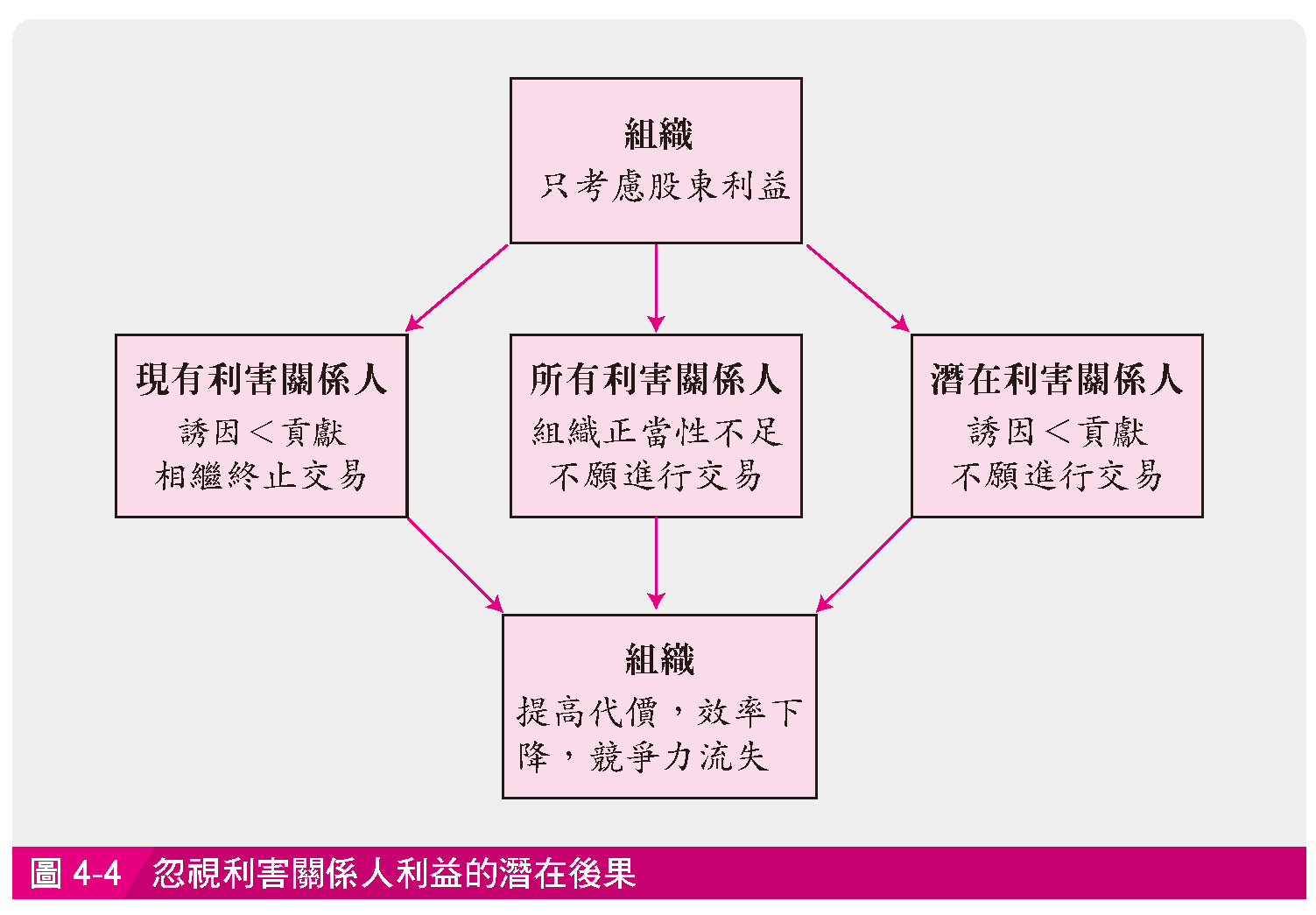 隨堂練習4-2
哈佛大學教授James L. Heskett等人發展出著名的服務利潤鏈（service profit chain）模式，簡單的說就是「有滿意與忠誠的員工才有滿意與忠誠的顧客，有滿意與忠誠的顧客才有公司的獲利與成長」。試根據圖4-4的觀念架構找出支持服務利潤鏈模式的理由。
企業的四種因應策略
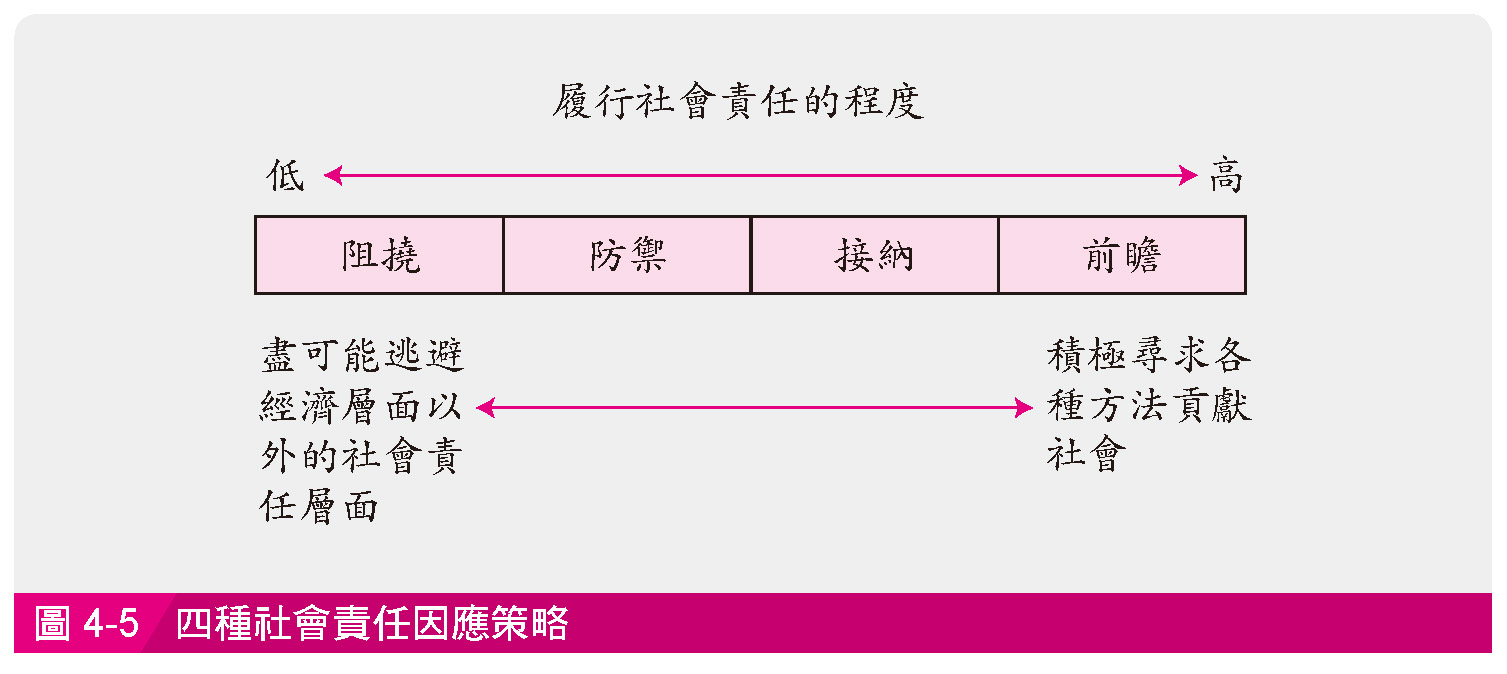 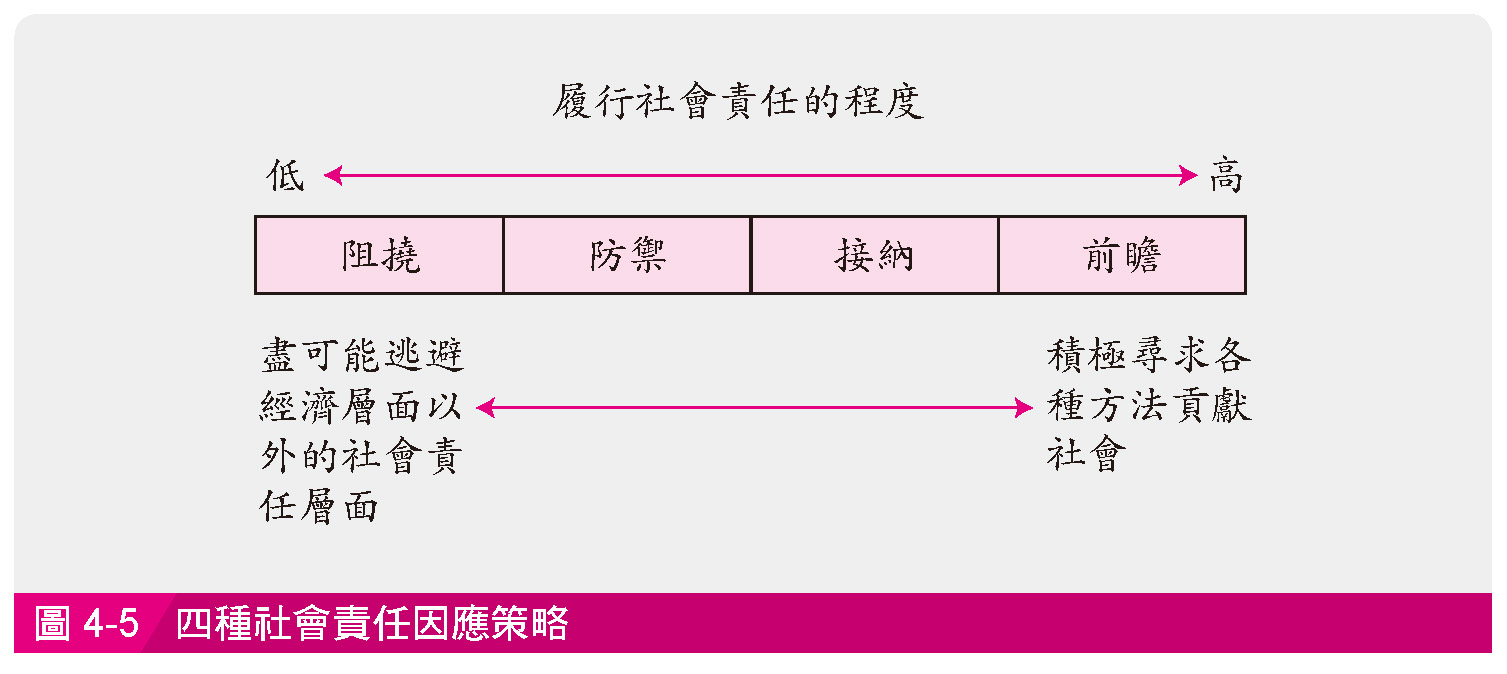 隨堂練習4-3
經濟學大師Milton Friedman主張企業應該在遵守遊戲規則的前提下尋求利潤最大化，但行銷大師Philip Kotler則認為企業做公益可以讓社會和公司都獲益。若您認同他們的主張，則分別應該以何種策略來履行社會責任？分別應該履行哪些層面的社會責任？
管理現場4-2 為善要讓人知！
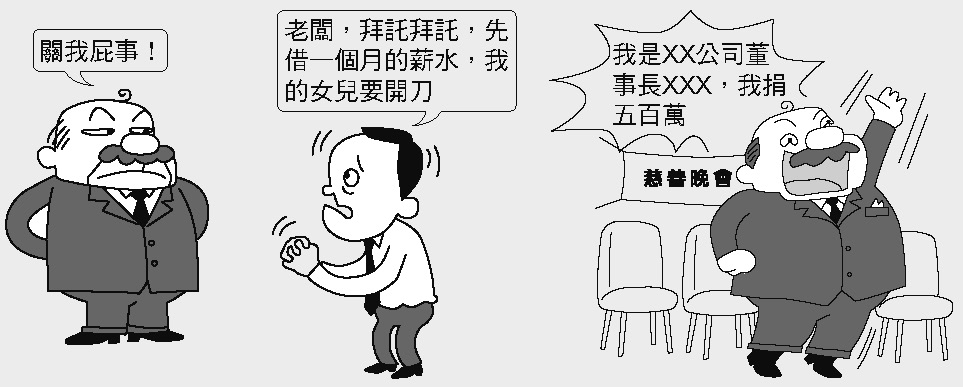 履行社會責任可以利人利己的前提是為善要讓人知
研究顯示正向關聯
社會績效
財務績效
社會績效影響財務績效：獲得社會接納認同因此財務績效提升
財務績效影響社會績效：績效良好因而有能力積極履行社會責任
補充資料
企業倫理
倫理與道德（moral）可以通用，但道德通常是指由價值觀或無形社會規範所界定出來的正確或錯誤行為，而倫理則是在道德層面之外，另行涵蓋了社會上的各種明文規定，尤其是法律和其他規章制度
法律、道德、與倫理三者的關係
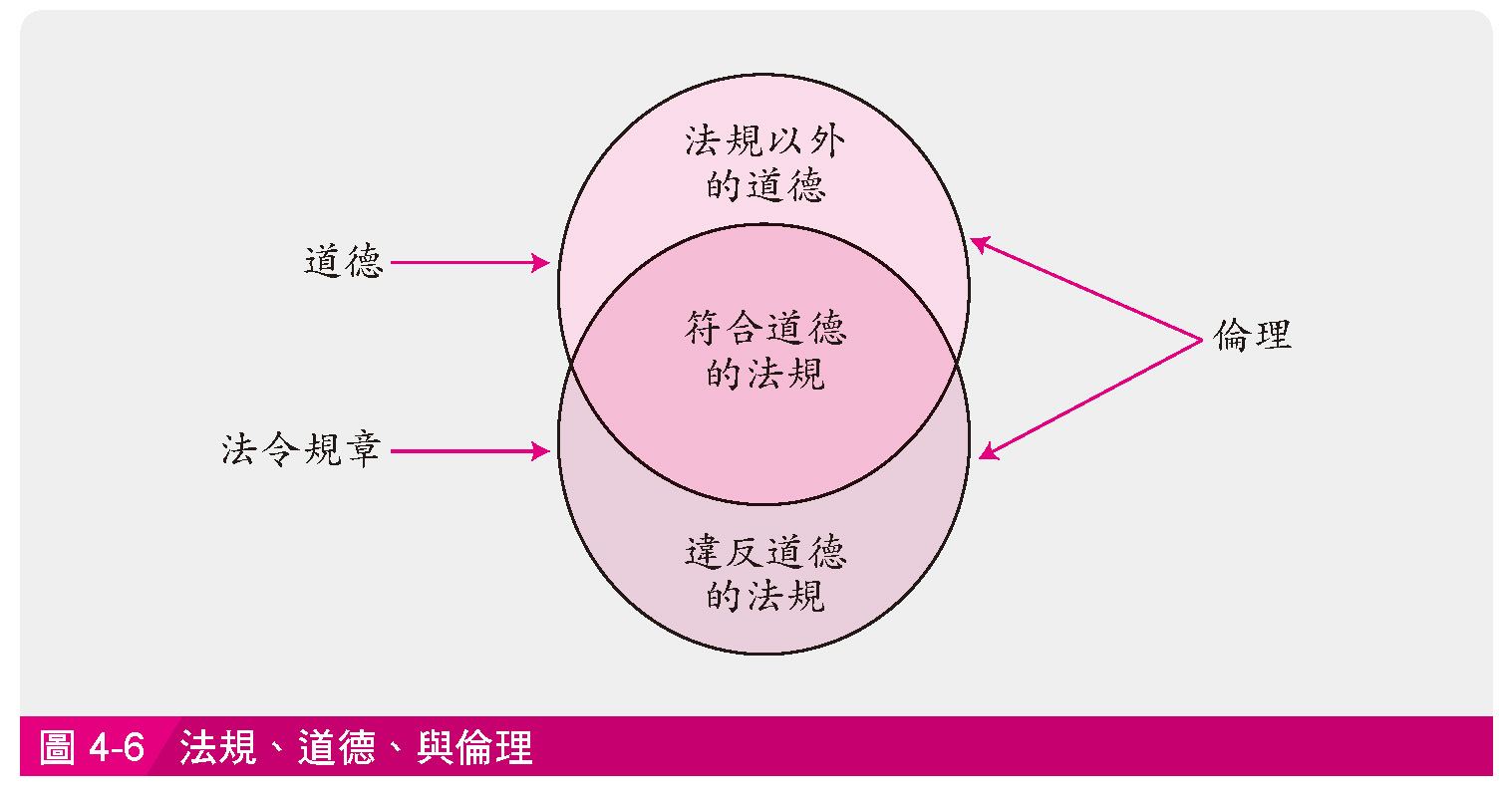 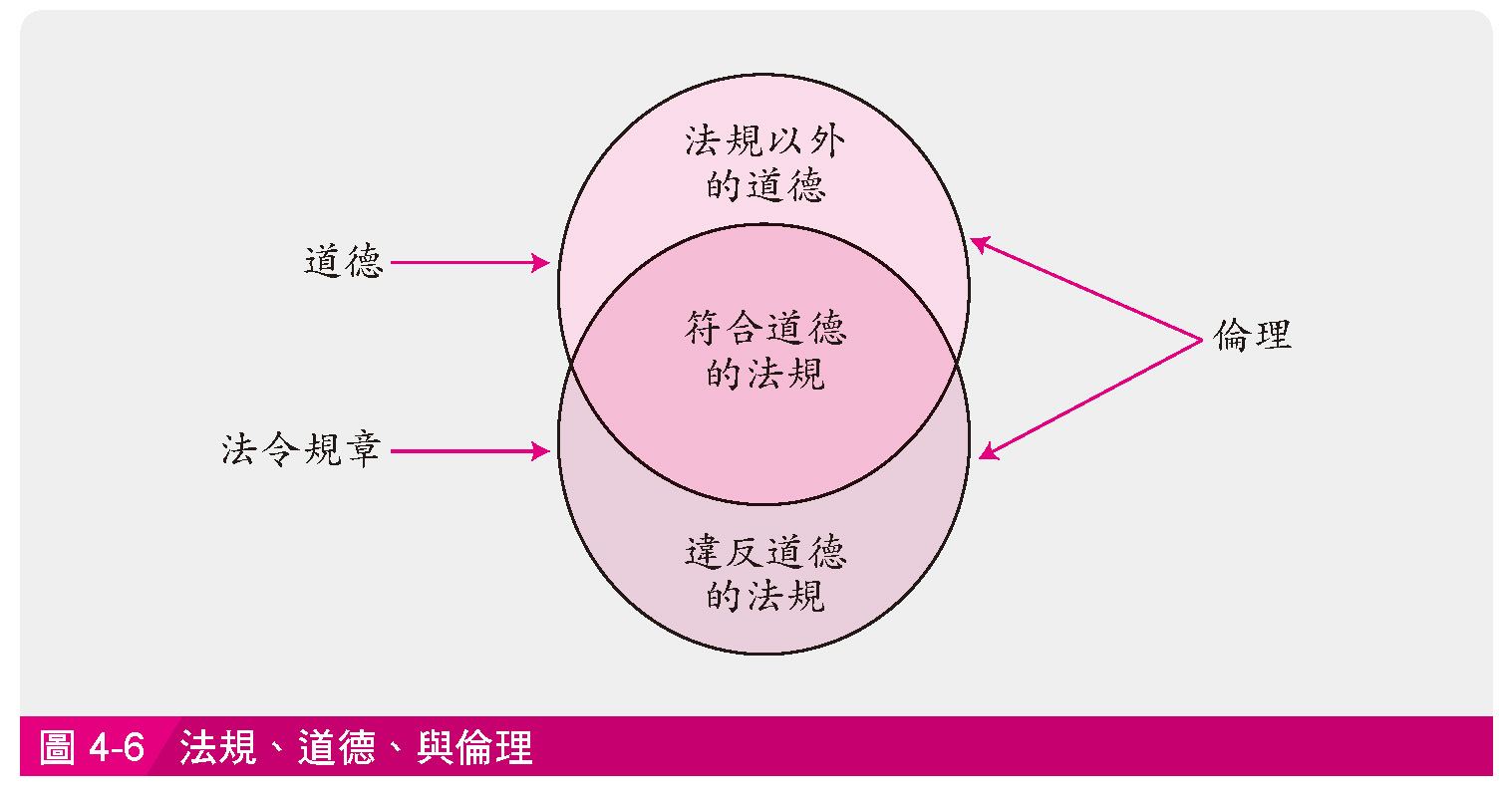 倫理的四種觀點
隨堂練習4-4
以下幾種決策時常見的主張分別是採用哪一種倫理觀點：
少數服從多數
多數尊重少數
因時因事制宜
因地制宜
道德發展階段 （stage of moral development）
對個人道德素養高低所進行的分組
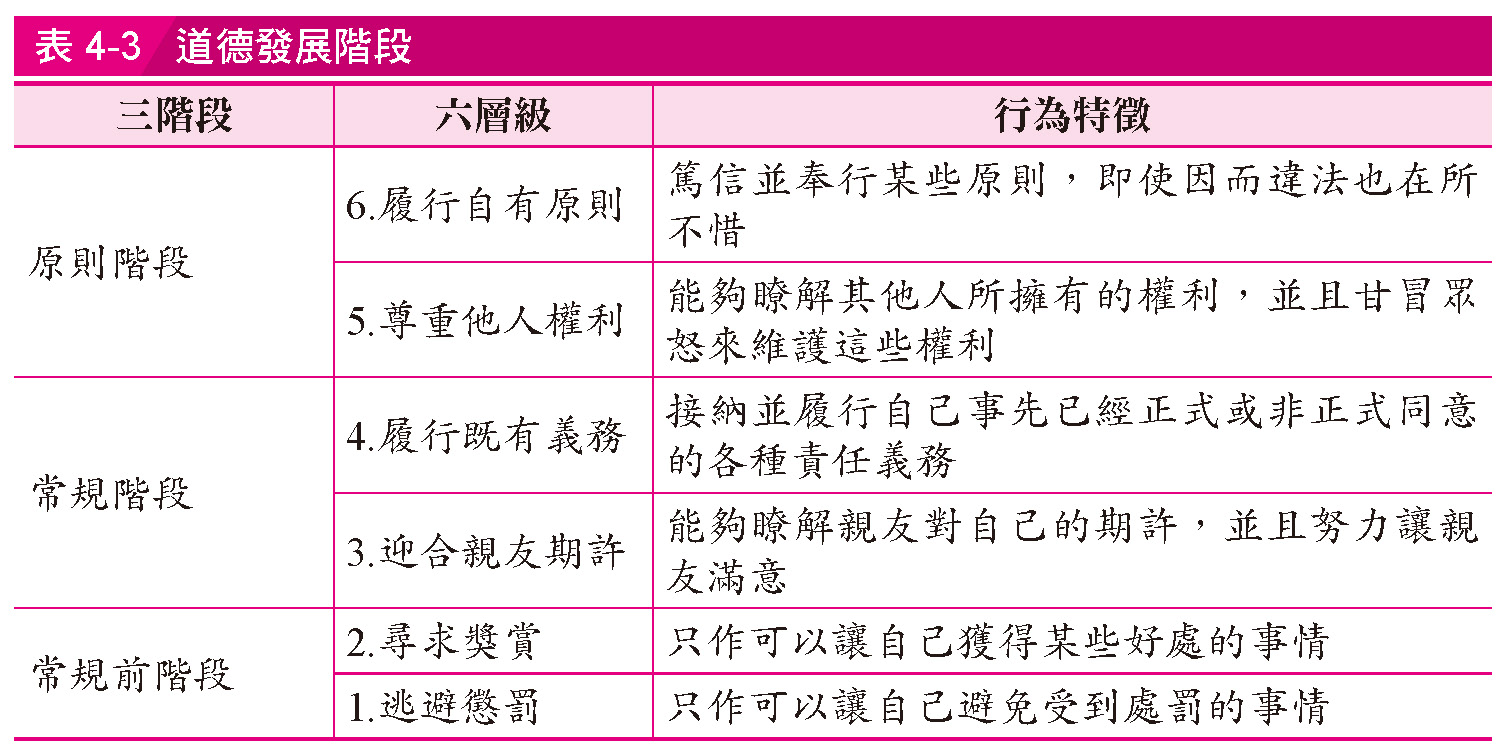 補充資料
個人道德發展三階段可以類比如下：
常規前階段－禽獸：只考慮自身利害，不會為他人著想（想怎麼樣就怎麼樣）
常規階段－凡人：在考慮自身利害的同時也會為他人著想（兼顧社會規範與他人觀感）
原則階段－聖賢：認為是對的事情就勇往直前，不計自身利害安危（雖千萬人吾往矣）
補充資料
以考試作弊/職場貪污為例：
常規前階段－禽獸：在衍生利益與被抓與處罰之間權衡，只要有機會就作弊/貪污
常規階段－凡人：因為規定不能作弊/貪污，所以不作弊/貪污
原則階段－聖賢：作弊/貪污是不對（不公平）的事情，所以不作弊/貪污
組織的倫理氣候（ethical climate）
組織成員對於何者符合倫理要求以及如何處理各項倫理議題的共同看法
區分為下列五個層面：
關懷照顧（caring）
法律與守則（law and code）
規定（rules）
工具性（instrumentality）
獨立性（independence）
管理現場4-3 商業使人變壞？別鬧了！
企業以營利為目的，「利潤最大化」或「股東財富最大化」等目標都停留在自利主義的最低道德層次
許多人的刻板印象中，學商和從商的人滿身銅臭味，「無商不奸」的俗語更受到許多人認同
目前並沒有充分證據顯示學商和從商的人道德素養比較低
倫理守則
倫理守則（code of ethics）或倫理行為守則（code of ethical conduct）：正式規定組織在各項活動中應該符合哪些倫理要求
大致上包括五大類事項：
代表企業的行為（conduct on behalf of the firm） 
針對企業的行為（conduct against the firm）
引述的法律（law cited）
監督執行程序（compliance/enforcement procedures）
懲處（penalties）
補充資料
黃金律（golden rule）是判斷某件事情是否違反道德倫理時最簡單的作法，取自聖經的「己所欲，施於人」，當然也就是俗語中的「己所不欲，勿施於人」，另一個名稱是同理心（empathy）
違反黃金律未必一定是違反道德倫理，但至少是有爭議，原因是經常有顧此失彼的倫理兩難（ethical dilemma），例如死刑就是在加害者的生命權與社會正義中選擇後者